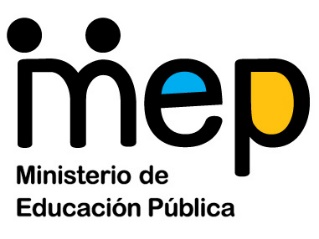 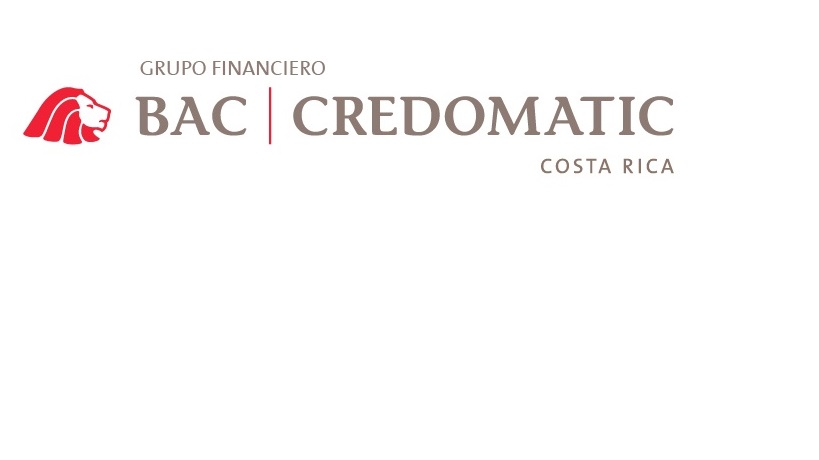 Planeación y vida financiera
Material 2.2.1.  Perfiles de familia del 1 al 5
Perfil uno
-La mamá se dedica al hogar y el papá es un funcionario público que gana ¢__________ mensuales.
-Tienen un hijo de 17 años que es estudiante de colegio y una hija de 12 años que está en la escuela.
-Viven en casa propia hipotecada y tienen un vehículo propio.  No tiene otras fuentes de ingreso.
Perfil dos
-La abuela recibe una pensión de la CCSS de ¢…
-Con ella vive un nieto de 13 años y una nieta de 9 años.
-Viven en casa propia y la mamá de los niños vive en Estados Unidos y les envía mensualmente ¢…
Perfil tres
-La esposa trabaja en un call center y gana ¢__________ mensuales.
-El trabaja como agente vendedor, gana un salario base de ¢________ pero en comisiones puede ganar desde ¢_________ hasta ¢_________ mensuales.
-Vive con ellos una hija de la esposa de 14 años que estudia en el colegio.  El esposo tiene también una hija de 18 años pero no vive con ellos y no trabaja.  Viven en casa alquilada y tiene un vehículo.
Perfil cuatro
-Enfermera jefa de hogar, a cargo de un departamento en un hospital, que gana ¢… mensuales.
-Tiene tres hijos, un adolescente de 18 años que abandonó los estudios, una hija de doce años que va para el colegio y un niño de 5 años que va para el kínder.
-No recibe pensión del padre de los hijos y viven en casa propia que deben.
Perfil cinco
-Viven juntos dos hermanos, uno de 30 años que vende carros usados  y gana entre ¢___________ y ¢____________ mensuales.
-El otro hermano de 28 años estudia y trabaja medio tiempo con un salario de ¢…
-Los padres ya murieron, ambos son solteros y no tienen hijos.  La casa es alquilada
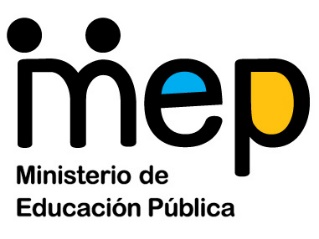 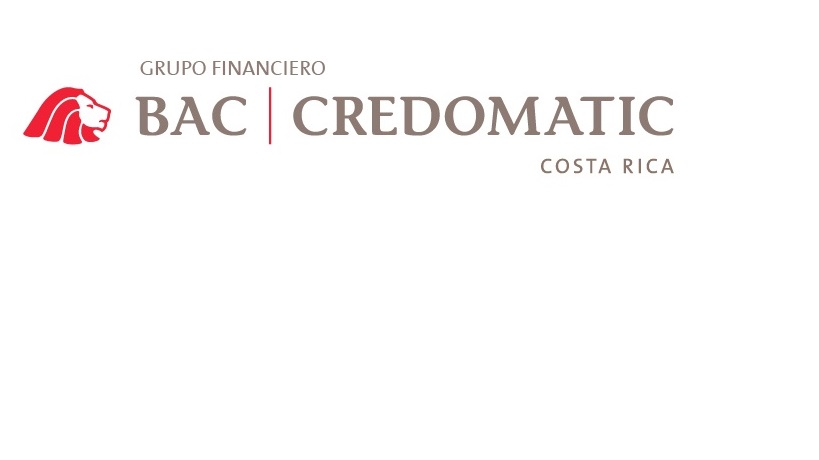 Planeación y vida financiera
Material 2.2.1.  Perfiles de familia del 6 al 10
Perfil seis
-La mamá se dedica a la costura, gana entre ¢________ y ¢________ mensuales.
-Tiene un hijo de 20 años, estudia en la universidad y tiene beca.  La beca del hijo cubre los estudios, pero su madre tiene que cubrir los gastos del hogar y los gastos del hijo en la universidad.
Perfil siete
-El esposo es taxista y gana ¢________ mensuales.  La esposa trabaja en una tienda y gana ¢_________ mensuales.  La hija de la esposa tiene 20 años, estudia, trabaja y gana ¢_________mensuales.
-Los esposos tienen dos hijos, un de 9 años en la escuela y otro de 3 años que va a una guardería.
-La esposa era viuda, se casó por segunda vez, viven en la casa que le heredó el esposo.
Perfil ocho
-La tía trabaja de empleada doméstica y gana ¢_________.   -La sobrina cuida una adulta mayor y gana ¢_________.    Ella colabora con los gastos de la casa y envía ¢_________ a su mamá que vive lejos.
-El hijo de la tía, de 25 años, tiene un puesto de verduras en el mercado, gana ¢_________.
-El paga una pensión de ¢_________ para su hijo que vive con la mamá.
Perfil nueve
-El esposo trabaja en construcción y puede ganar entre ¢_________ y ¢_________ mensuales.
-La esposa es operaria en una fábrica y gana ¢__________ mensuales.
-Ellos están recién casados y viven en una casa prestada.
Perfil diez
-El papá es agricultor y tiene una pequeña parcela en la que produce __________ y gana ¢___________ al año.  La mamá vende tamales, pan casero, etc., gana ¢__________ mensual.
-Tienen cinco hijos de 7, 9, 11 y 13 y 15 años.
-Todos los hijos estudian, la parcela es propia y les da la mayoría de los productos que comen.